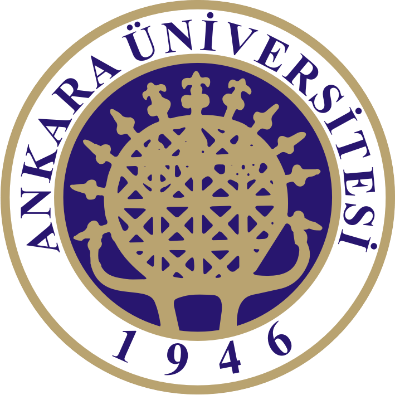 KİM 320 BİYOKİMYA II
FOTOSENTEZ
Prof. Dr. Emel EMREGÜL
Ankara Üniversitesi
Kimya Bölümü
Fotosentez
Fotosentetik organizmalar güneş enerjisini ATP ve NADPH şeklinde yakalar, bunu CO2 ve H2O'dan karbonhidratları ve diğer organik bileşikleri yapmak için enerji kaynağı olarak kullanırken, aynı zamanda atmosfere de O2 verirler.

Aerobik heterotroplar (örneğin, insanlar) yüksek-enerjili organik bileşikleri O2 ile yakıp kendisi için ATP oluştururken sonuçta fotosentezin kullandığı CO2 ve H2O'yu verir. 

Heterotroplarda solunumla oluşan CO2 atmosfere döner  ve fotosentetik organizmalarca tekrar kullanılır. 

Güneş enerjisi yeryüzünde CO2 ve O2 döngüsünün sürekliliğini ve fotosentetik olmayan organizmaların kullandığı indirgenmiş substratları (yakıtları) örneğin glukozu sağlar.
Fotosistemler
Fotosistem I
Bu sistemin görevi indirgenmiş koenzim (NADPH) sağlamaktır.
Klorofil molekülleri, güneş ışığının 700 nm dalga boyundaki ışınımını absorplayıp uyarılınca bir elektron fırlatır.
Fırlatılan uyarılmış elektron bir dizi taşıyıcı üzerinden NADP’ye aktarılır.
Fotosistemler
Fotosistem II
Bu sistemde yer alan klorofil molekülü ise 680 nm dalga boyuna sahip ışınımları absorplar ve yapısında bulunan bir elektronun uyarılarak yapıdan fırlatılmasına ve kuvvetli bir oksitleyici oluşmasına neden olur. 
Fırlatılan elektron yine bir dizi taşıyıcı üzerinden fotosistem I’e aktarılır. Oradaki elektron açığını kapatır.
Z Şeması
P680 (PSII'de)'in uyarımı P680* oluşturur, bu mükemmel bir elektron vericisidir, pikosaniyeler içinde bir elektronu feofitine aktararak onu negatif yükler (Feo-). 
Kendi elektronlarının kaybı P680*'i radikal bir katyona dönüştürür (P680+). 
Feo- gelen fazla elektronları hızla protein-bağlı plastokinon (PQA)'a verir, bu da ardından elektronunu daha gevşek bağlı plastokinon (PQB)'a aktarır. 
PQB, bu şekilde PQA'dan iki elektron ve sıvı ortam sudan iki proton kazanınca, tam olarak indirgenmiş kinol (PQBH2) formuna döner. 
PQBH2'deki elektronlar sitokrom b6f kompleksine doğru geçer.
Uyarılmış tepkime merkezi (P700*) bir elektronunu bir alıcıya (A0) (klorofilin özel bir formu olduğuna inanılır, işlevsel olarak PSII’nin feofıtinine benzerdir) verir ve A0-  ile P700+ oluşur 
Uyarım tekrar fotokimyasal tepkime merkezinde yük ayırımına neden olur.
Z Şeması
P700+, kuvvetli oksidandır, Cu-içeren elektron-taşıyıcı çözünür bir protein olan plastosiyaninden kolayca bir elektron alır. 
A0- elektronunu zincir taşıyıcıları üzerinden NADP+'e ileten kuvvetli bir indirgeyicidir. 
Önce, filokinon (A1) bir elektron alır ve onu bir demir-sülfür proteine (PSI'deki üç Fe-S merkez üzerinden) aktarır. 
Buradan elektronlar, tilakoit zarla gevşek bağlı bir diğer demir-sülfür protein olan ferrodoksin (Fd)'e geçer. Ispanak ferrodoksini (Mr 10,700), bir elektron yükseltgenme ve indirgenmesi yapan 2Fe-2S merkezi içerir. 
Zincirde bulunan dört-elektron taşıyıcı flavoprotein ferrodoksin: NADP oksidoredüktaz, bu elektronları redükte ferrodoksinden (Fdred) NADP+'ye aktarır.
Fotosolunum
CO2 rubiskonun mutlak substratı değildir. O2 enzimin aktif bölgesi için CO2 ile yarışır ve rubisko O2'nin ribuloz 1,5-bifosfatla birleşmesini katalizleyerek 3-fosfogliserat ve fosfoglikolat  oluşturur. 

Enzimin isminin kısaltılmasında oksigenaz özelliği de simgelenmektedir: RuBP karboksilaz/oksigenaz. 

Rubisko bu özelliğiyle karbon asimilasyonu  yerine, fosfoglikolattan bir miktar karbonun akmasını sağlayarak  enerji kaybına neden olur.
Fotosolunum
Glikolat yolağıyla fosfoglikolattan akan karbonlar, iki molekül fosfoglikolattan bir molekül serin (üç karbon) ve bir molekül CO2 oluşturur. 

Rubiskonun kurtarma yoluyla birleşen oksigenaz aktivitesi, O2 kullanıp CO2 ürettiği için adına fotosolunum (fotorespirasyon) denilir. 

Bu süreç, mitokondri solunumundan farklı olarak, enerjiyi korumaz. 

Fotosolunum biyokütle oluşumunu %50 azaltan bir faktördür. Bu nedenle, özellikle  sıcak  iklimlere evrimleşen bitkilerde, karbon asimilasyonunun sürecinde bazı uyumlar gerçekleşmiştir.